Iowa’s 
Migratory Education Program (MEP) 
Service Delivery Plan (SDP)
Rachel Pettigrew
Education Program Consultant
Federal Programs Bureau
Contents
Purpose of Title I, Part C
Iowa Migratory Education Program (MEP)
Service Delivery Plan (SDP) 
Goal Area #1: School Readiness
Goal Area #2: English Language Arts and Mathematics
Goal Area #3: High School Graduation / Services to OSY
Goal Area #4: Non-Instructional Support Services
Resources
Contact Information
Purpose (ESEA § 1301)
To assist states in supporting high-quality and comprehensive educational programs and services during the school year and, as applicable, during summer or intersession periods, that address the unique educational needs of migratory children.
To ensure that migratory children who move among the states are not penalized in any manner by disparities among the states in curriculum, graduation requirements, and challenging State academic standards.
To ensure that migratory children receive full and appropriate opportunities to meet the same challenging state academic standards that all children are expected to meet.
To help migratory children overcome educational disruption, cultural and language barriers, social isolation, various health-related problems, and other factors that inhibit the ability of such children to succeed in school.
To help migratory children benefit from State and local systemic reforms.
MEP
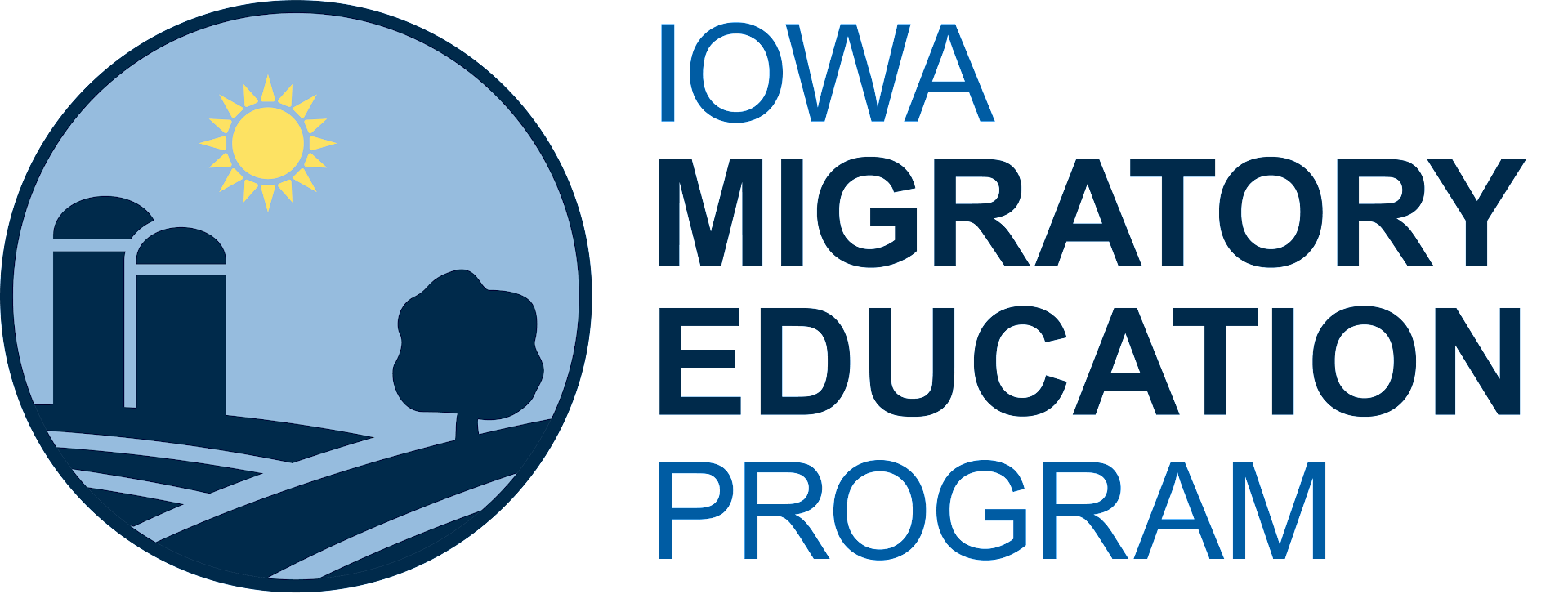 Service Delivery Plan (SDP)
Responsibilities of the State to implement projects through 
A Comprehensive Needs Assessment (CNA) and 
A Comprehensive State Plan for Service Delivery (SDP)
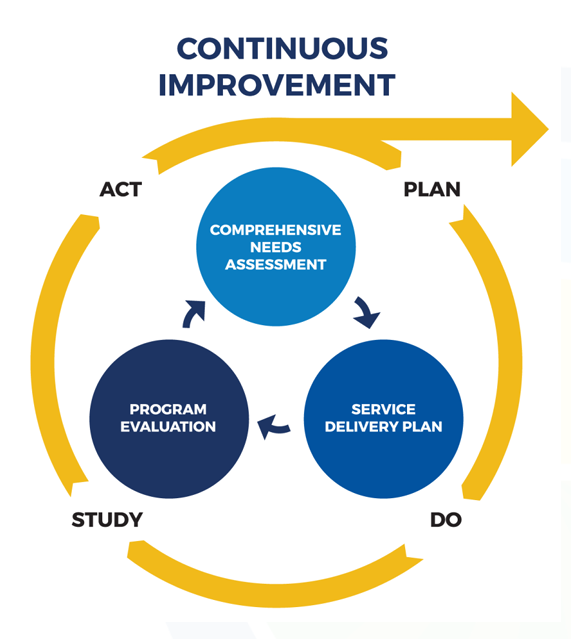 Office of Migrant Education (OME)
Required Components of the State SDP

(ESEA § 1306)
State Performance Targets
Comprehensive Needs Assessment
Measurable Program Outcomes
Service Delivery Strategies
Evaluation
Four Goal Areas of Iowa’s MEP Service Delivery Plan
School Readiness
English Language Arts and Mathematics
High School Graduation/Services to OSY
Non-Instructional Support Services
School Readiness
GOAL AREA #1
Need Statement of Goal Area #1:
School Readiness
The percentage of migratory parents receiving resources and opportunities to understand child development needs to increase.
The percentage of eligible migratory children ages 3-5 who receive instructional or support services from the MEP needs to increase.
Strategy 1.1
Coordinate/provide parents of migratory children before school age with information and strategies on child development.
Coordinate/provide parents of migratory children before school age with access to local preschool resources.
Ideas for Implementation of Strategy 1.1
Collaborate with health/nutrition services.
Coordinate with the state level early childhood system to ensure inclusion of migratory children as an underserved population. 
Coordinate with local early childhood systems to provide access to local resources. 
Explore access/usage of online/virtual programming to provide information and ideas on how to support learning at home (e.g., Ready Rosie).
Provide learning opportunities to parents about resources and instructional services. 
Provide school readiness tools and resources for children and parents (e.g., books in a backpack, pre-literacy and pre-numeracy learning kits).
Support parents as first teachers by helping parents with activities to do at home (e.g., Parents as Teachers).
Strategy 1.2
Coordinate with local preschool/childcare programs to ensure migratory children before school age receive instructional services.
Ideas for Implementation of Strategy 1.2
Coordinate access to community services like libraries. 
Coordinate with the state level early childhood system to ensure inclusion of migratory children as an underserved population. 
Coordinate with local early childhood systems to provide access to local resources.
Coordinate services in the language spoken at home. 
Coordinate services based on needs (half day, full day).
Coordinate access to existing childcare and preschool services and programs. 
Identify early childhood programs across the state.
Strategy 1.3
Coordinate/provide instructional and support services to migratory children before school age to support school readiness and transition to kindergarten.
Ideas for Implementation of Strategy 1.3
Coordinate/provide early reading and math services in the native language of the child. 
Coordinate/provide support for writing/reading and math at home. 
Coordinate/provide transition to kindergarten services. 
Provide books in native language. 
Provide interventions to prepare 3-5 year olds entering kindergarten using a Multi-Tiered System of Support (MTSS) approach. 
Provide resources/materials and professional learning opportunities to support reading and math readiness content.
English Language Arts and Mathematics
GOAL AREA #2
Need Statement of Goal Area #2:
ELA and Math
To eliminate the achievement gap between migratory and non-migratory students, the percentage of migratory students scoring proficient or above on State assessments needs to increase by 
37.4 percentage points (38.4 percentage points for PFS students) in ELA, and 
33.0 percentage points (38.5 percentage points for PFS students) in math
Strategy 2.1
Coordinate/provide needs-based supplemental instruction in ELA and math to migratory students in grades K-12 during the regular school year.
Ideas for Implementation of Strategy 2.1
Regular Year
Before and after-school tutoring.
Coordinated student schedules (academic support happens outside of school and outside of activity/practice).
Literary and math backpacks (checkout and return).
Literacy nights.
Online platforms (e.g., Duolingo, Unite for Literacy, BookFlix, TrueFlix, Khan Academy, Prodigy, Dreamscape).
Partner with colleges for tutoring support. 
Project-based learning (e.g., hands-on activities, building trades, cooking, health care, child development, STEAM, robotics, gardening, greenhouse work, agriculture).
Provide professional development on ELA and math instruction to staff serving migratory students.
Strategy 2.2
Coordinate/provide needs-based supplemental instruction in ELA and math to migratory students in grades K-12 during the summer.
Ideas for Implementation of Strategy 2.2
Summer 
Back-to-school night–provide books.
ESL classes.
Field trips/excursions.
Literacy nights.
MEP-funded summer school.
Online platforms (e.g., Duolingo, Unite for Literacy, BookFlix, TrueFlix, Khan Academy, Prodigy, Dreamscape).
Partner with libraries, 4-H, ISU Extension offices, and other community organizations. 
Project-based learning (e.g., hands-on activities, building trades, cooking, health care, child development, STEAM, robotics, gardening, greenhouse work, agriculture).
Provide credit-bearing courses/help.
Solicit support from local businesses to sponsor middle/high school students interested in a summer business venture. 
Summer reading program.
Writer’s workshops.
High School Graduation and
Services to OSY
GOAL AREA #3
Need Statement
The migratory student graduation rate needs to increase by 15.4 percentage points (26.6 percentage points for PFS students) to eliminate the gap between migratory and non-migratory students.
Need Statement of Goal Area #3: High School Graduation and Services to OSY
Strategy 3.1
Coordinate/partner/provide supportive systems for migratory high school students to obtain credits for prompt high school graduation.
Ideas for Implementation of Strategy 3.1
Communicate with prior school to obtain records. 
Expand statewide partnership and network to provide engaging supplementary supports for high school credit acquisition.
Offer credit recovery.
Online schools.
Open enrollment.
Partner with institutions of higher education. 
Provide 1:1 tutoring.
Provide hybrid learning opportunities with in-person support. 
Provide job-based schedules and earn credits for school from work experiences. 
Provide on-demand tutoring (e.g., phone, online). 
Provide opportunities to accrue credits focused on prompt graduation. 
Provide virtual, online learning (asynchronous). 
Provide/coordinate avenues for flexibility for credit accrual of high school (including transfer of credit). 
School counselors/MEP staff meet with students to access credits and history to award credits. 
Seamless credits. 
Texas Migrant Interstate Project (TMIP) for assessing Texas-based student credit needs.
Strategy 3.2
Coordinate/partner/provide migratory high school students and OSY with culturally relevant information/services and access to college/career readiness and post-secondary education.
Ideas for Implementation of Strategy 3.2
Coordinate with other states.
Coordinate with High School Equivalency Program (HEP) and College Assistance Migrant Program (CAMP).
Host career fairs. 
Host meetings for students and families with motivational speakers. 
Offer college readiness workshops. 
Offer FAFSA/college nights. 
Provide college visits. 
Provide culturally relevant trips and experiences. 
Provide opportunities for stackable certificates.
Provide seminars and webinars on how to access post-secondary education. 
Provide support for non-FAFSA-eligible students. 
Provide visits to vocational/technical schools.
Strategy 3.3
Coordinate/partner/provide instructional and support services to migratory OSY.
Ideas for Implementation of Strategy 3.3
Contract with agencies and community resources to provide social services for OSY. 
Coordinate services for OSY. 
Coordinate with trade/technical schools. 
Create resource guides for services available for OSY. 
Provide online and in-person ESL opportunities for OSY residing in rural areas.
Strategy 3.4
Coordinate/partner/provide migratory high school students and OSY with needs-based culturally relevant summer services.
Ideas for Implementation of Strategy 3.4
Coordinate with agencies/companies to provide soft skills/job skills (i.e., Junior Achievement).
Coordinate with Al Exito University. 
Coordinate/provide more vocational support (i.e., Job Corps).
Offer classes for credentials that can be obtained short-term. 
Partner with 4-H.
Provide a leadership camp at Western Iowa Tech (WIT) Community College. 
Provide camps that are fun and engaging. 
Provide life skills training for H2A workers (i.e., iSOSY lessons).
Send student to leadership camps out-of-state (e.g., DC, Nebraska).
Non-Instructional Support Services
GOAL AREA #4
The percentage of migratory children, youth, and families receiving MEP support services needs to increase.
Need Statement of Goal Area #4: Non-Instructional Support Services
Coordinate/provide needs-based non-instructional support services to migratory children, youth, and families.
Strategy 4.1
Ideas for Implementation of Strategy 4.1
Add student service provider positions to LOAs.
Coordinate and secure basic needs services for migratory families.
Coordinate with Department to establish a coalition of different programs (e.g., Title IA, Homeless). 
Coordinate with other programs (e.g., Head Start, Title I, Homeless) to streamline services. 
Establish a referral process. 
Gather and provide a regional/district-level list of resources for families for basic needs (e.g., housing, transportation, nutrition). 
Identify and/or designate a service provider for migratory families (i.e., liaison to support and help navigate resources based on needs)
Parents as Teachers.
Partner/collaborate with local/state/community organizations. Provide administrators and service providers with PD on allowable use of MEP funds. 
Provide meaningful/purposeful OSY bags and materials. 
Provide PD to LOAs about how to maximize federal program resources and investments to meet the basic needs of migratory children and youth. 
Provide support through social worker positions. 
Use the “I do, we do, you do” model and the “Goldilocks” approach.
Coordinate/provide targeted professional development to staff who serve migratory children, youth, and families.
Strategy 4.2
Ideas for Implementation of Strategy 4.2
Host a statewide MEP conference. 
Provide MEP staff training on non-instructional support services. 
Provide MEP staff training to build their skills to support the educational and support services needs of migratory students. 
Provide MEP staff with definitions for, and examples of, non-instruction support services. 
Provide opportunities for staff to network and share best practices. 
provide PD on allowable use of MEP funds. 
Provide PD on appropriate enrollment/placement of students. 
Provide PD on appropriate record keeping and recording of services provided. 
Provide PD on data collection and reporting. 
Provide regional PD opportunities. 
Provide school staff with trauma sensitive PD to help them handle secondary trauma and empathy-based training. 
Provide statewide awareness of the MEP.
Coordinate/provide migratory families with strategies to help them support their children.
Strategy 4.3
Ideas for Implementation of Strategy 4.3
Communicate/coordinate with other school programs. 
Coordinate with housing developments. 
Coordinate with large companies to take social action. 
Establish childcare partnerships. 
Host family events. 
Parents as Teachers training programs.
Provide school resources that match the home and culture of migratory students and their families. 
Provide support for extracurricular events. 
Solicit legislative advocacy. 
Use marketing to tell positive stories about migratory children and their families.
Coordinate/provide culturally responsive support and resources to migratory children and youth to build awareness and nurture their social-emotional well-being.
Strategy 4.4
Ideas for Implementation of Strategy 4.4
Coordinate support through DHS for cultural awareness. 
Coordinate/provide family support for appropriate discipline techniques. 
Offer access to family recreational activities. 
Offer college access training. 
Offer training/webinars that support mental well-being. 
Provide access to mental health services. 
Provide access to non-traditional educational activities. 
Provide access to successful adults who share similar stories. 
Provide mentoring/cultural ambassador opportunities.
Iowa Department of Education 
ESSA Guidance & Allocations Webpage
Iowa Migratory Education Webpage









U.S. Department of Education
Office of Migrant Education
Resources
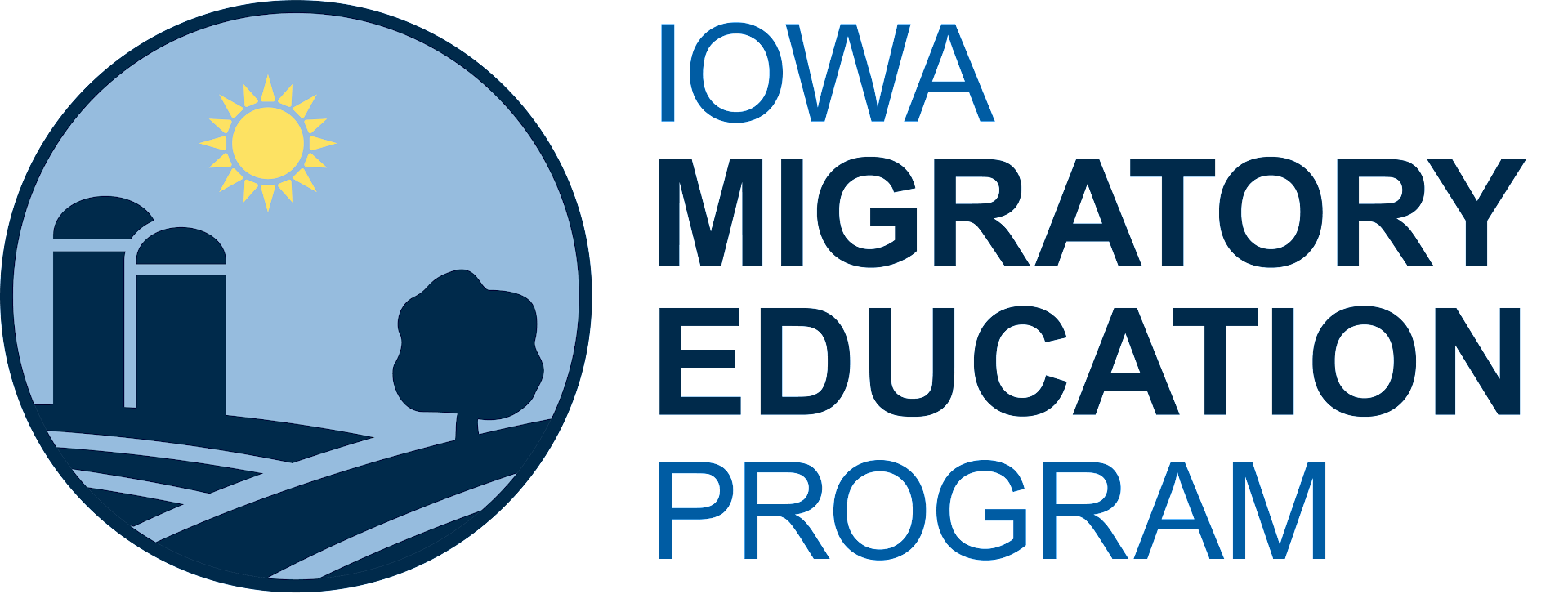 Contact Information
Rachel Pettigrew
rachel.pettigrew@iowa.gov
515-380-5115